CHÀO MỪNG CÁC EM ĐẾN VỚI BÀI HỌC MỚI
KHỞI ĐỘNG
Trò chơi “Ai nhiều điểm nhất”
Luật chơi: Thành viên hai đội chơi lần lượt lên bốc hoa, làm nhanh các phép tính trên đó sau đó cài bông hoa lên cây của đội mình. Đội nào có nhiều điểm hơn thì chiến thắng.
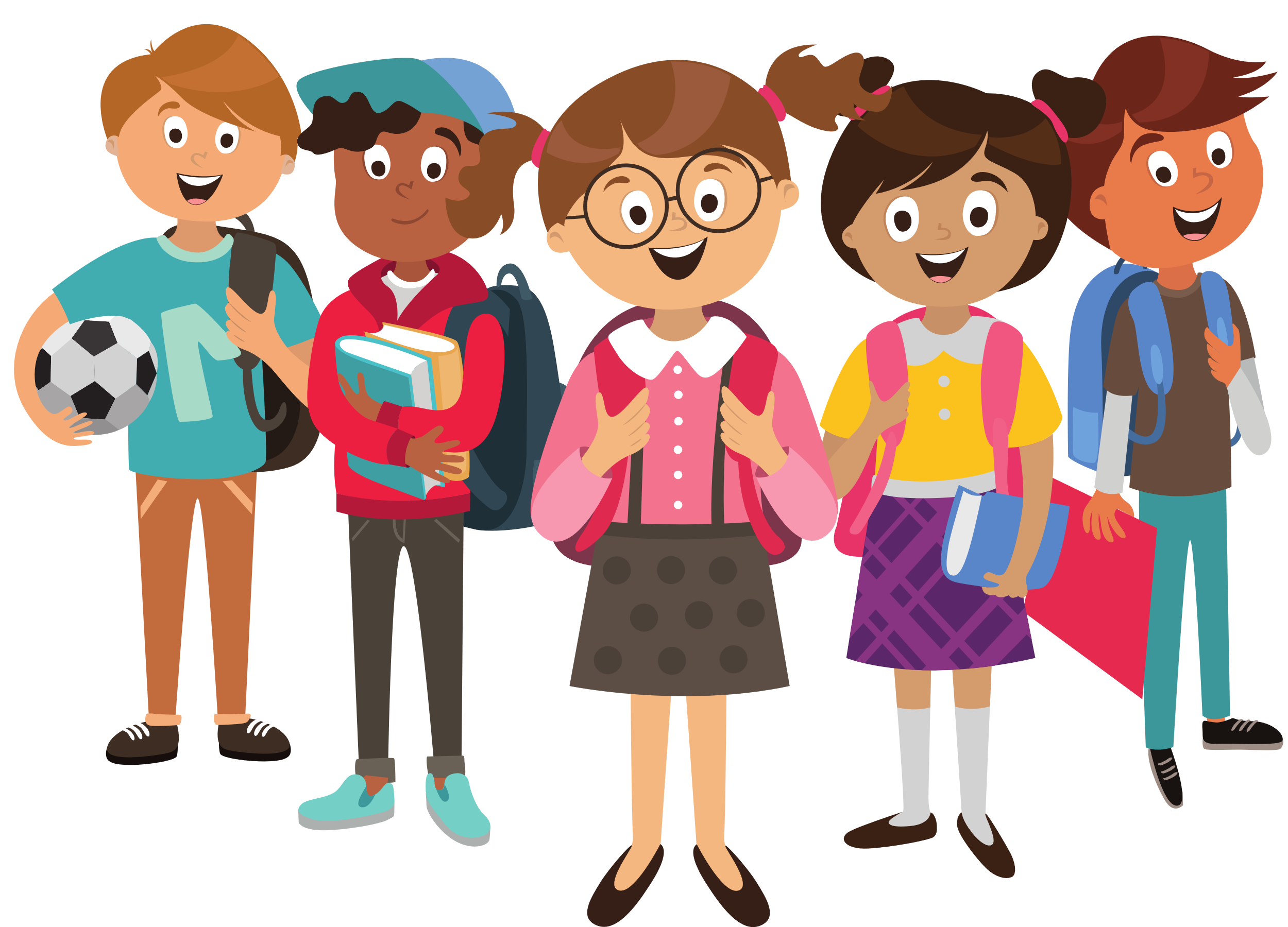 LUYỆN TẬP (Tiết 2)
Bài tập 1: Đặt tính rồi tính
8 673 + 92                  45 738 + 39 145
7 486 – 539                63 847 – 37 154
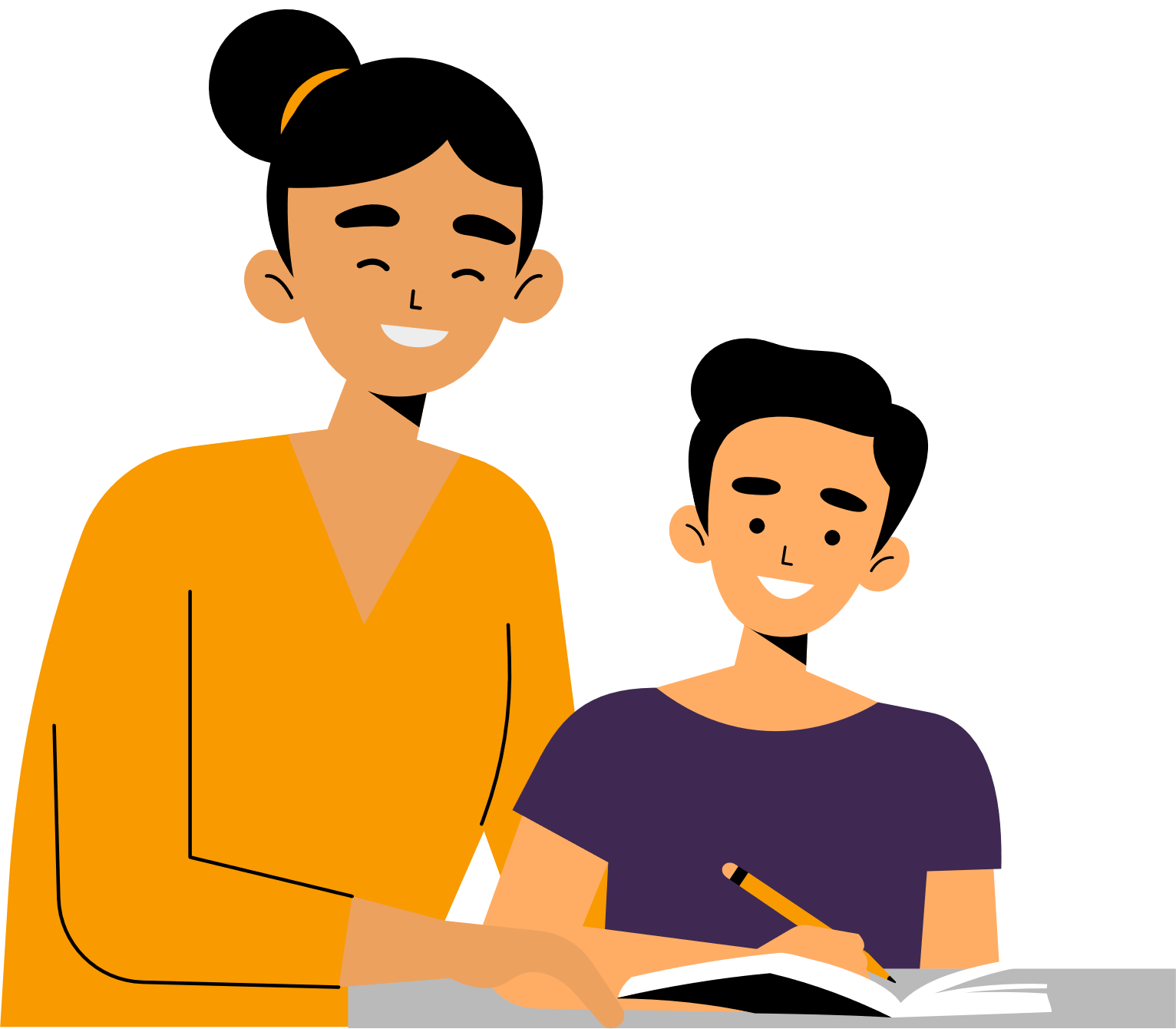 Kết quả:
8 673 + 92 = 8 765 		45 738 + 39 145 = 84 883 
7 486 – 539 = 6 947		63 847 – 37 154 = 26 693
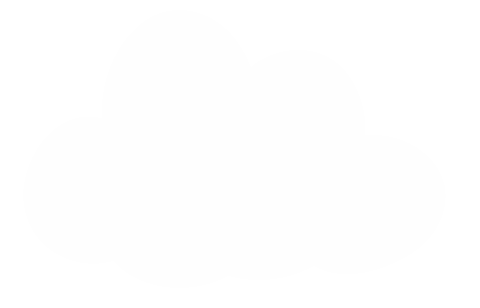 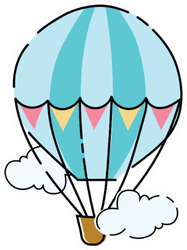 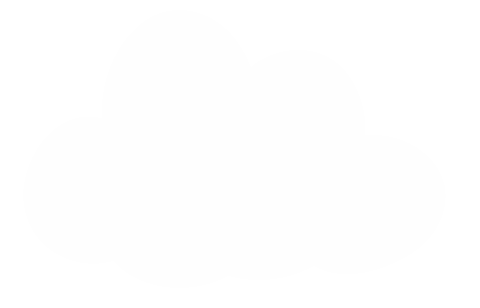 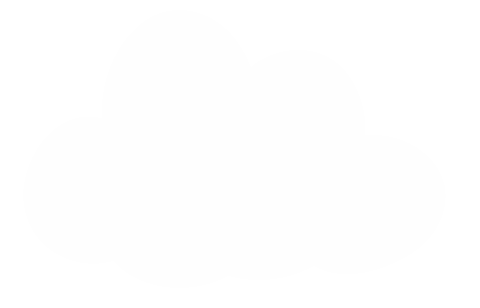 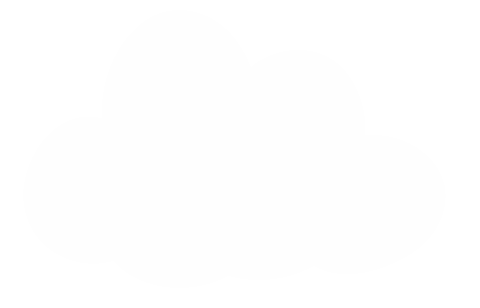 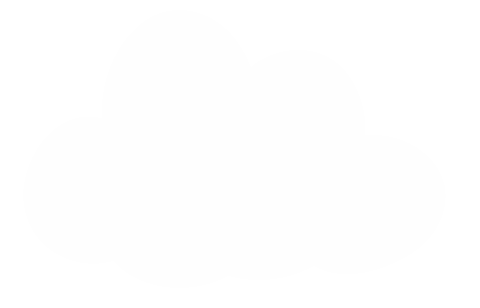 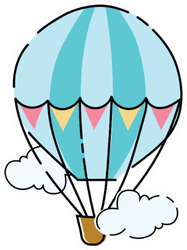 KHINH KHÍ CẦU
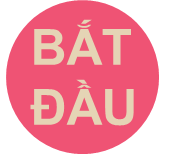 1
2
4
5
3
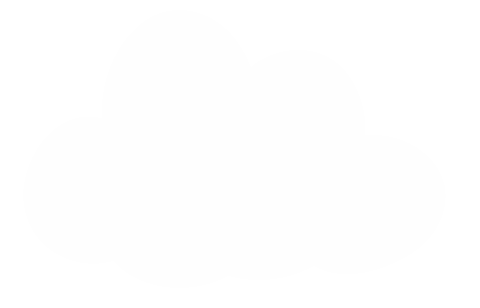 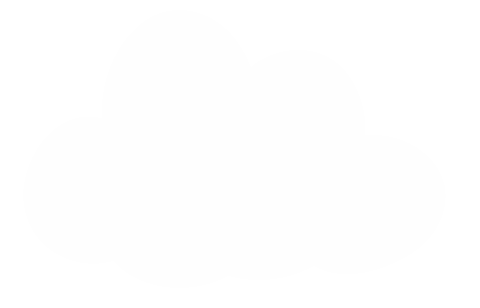 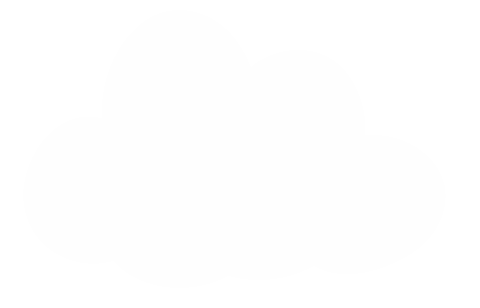 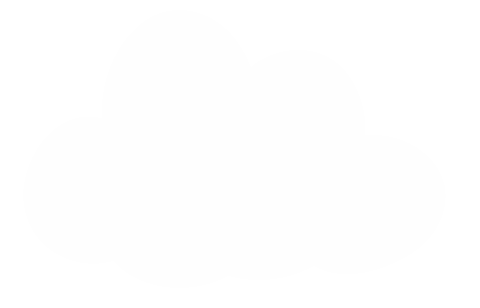 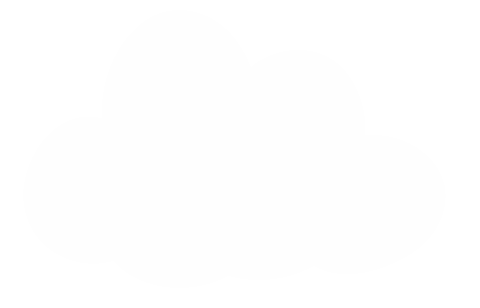 a) Tổng của 6 735 + 3 627 là:
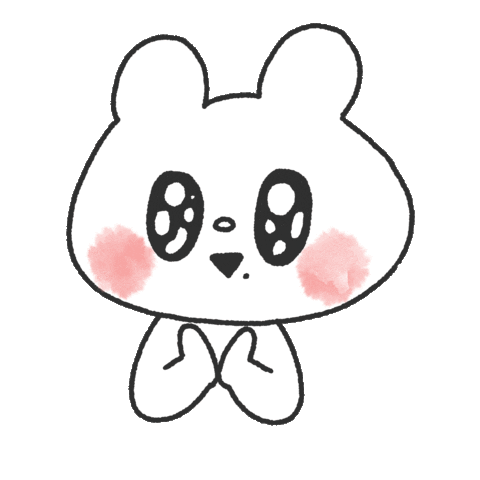 A. 10 362
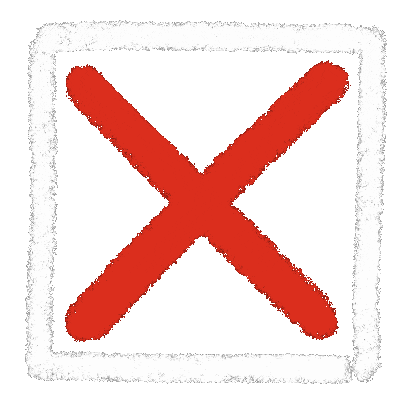 B. 9 362
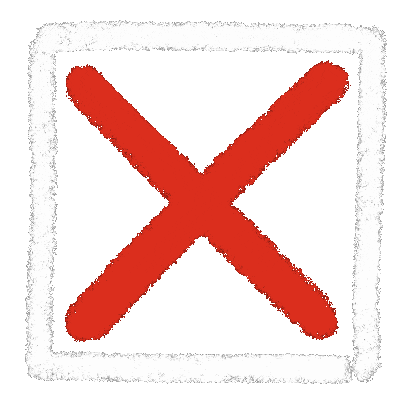 C. 10 352
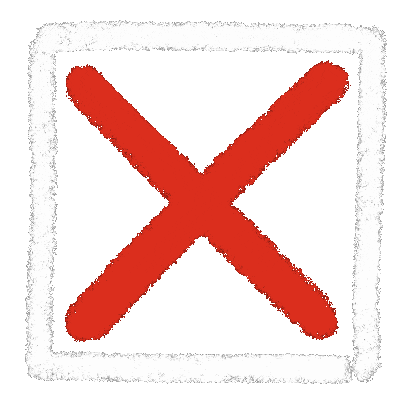 D. 3 108
1
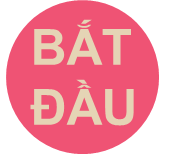 2
4
5
3
[Speaker Notes: Xin chào quý thầy cô đã quan tâm đến sản phẩm của em ạ!
Game trắc nghiệm có 3 ý A, B, C.
Quý thầy cô sẽ gõ đáp án đúng vào ô CORRECT ANSWER, đáp án sai vào ô WRONG ANSWER.]
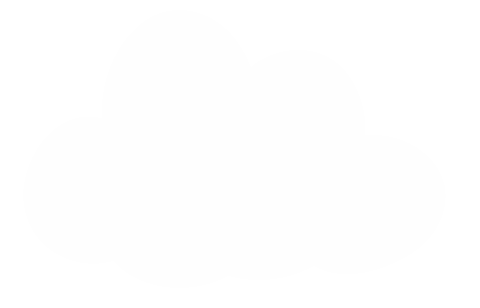 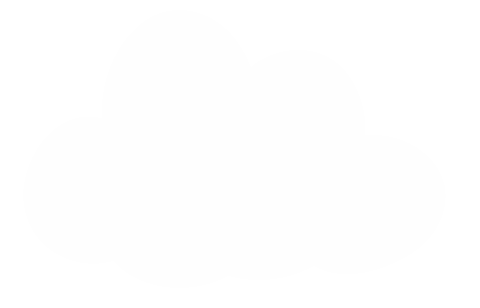 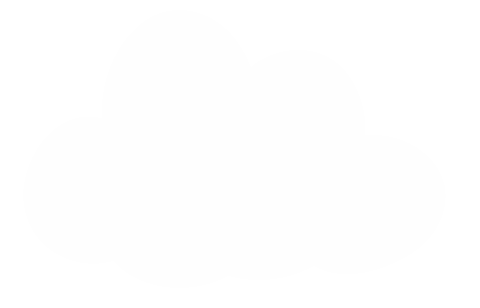 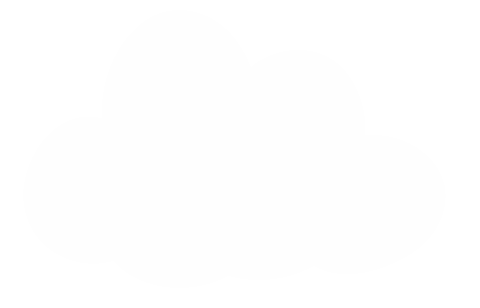 b) Hiệu của 24 753 và 16 238 là:
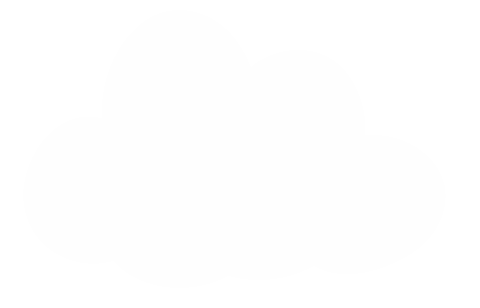 A. 8 525
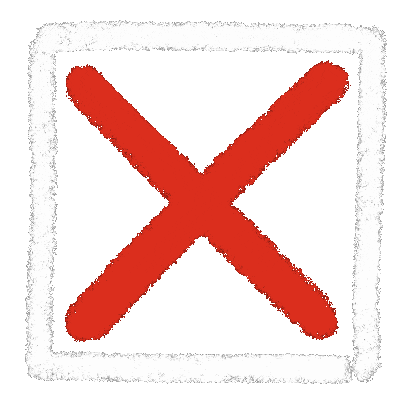 B. 18 515
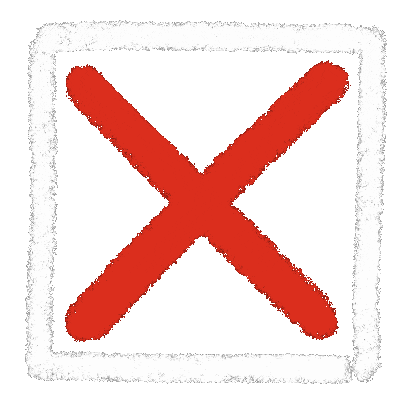 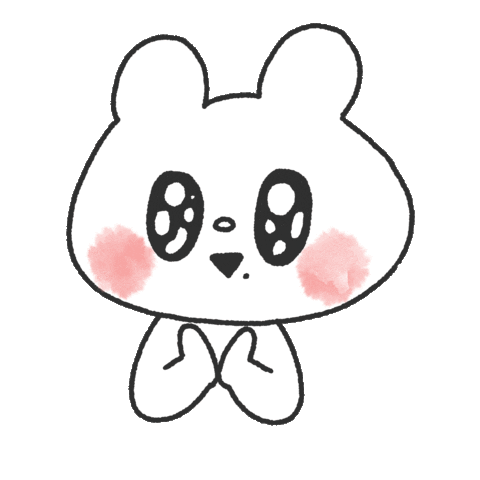 C. 8 515
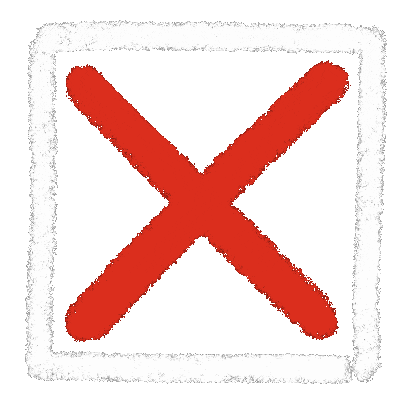 D. 40 991
2
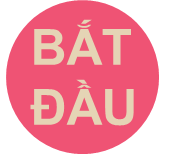 4
5
1
3
[Speaker Notes: Xin chào quý thầy cô đã quan tâm đến sản phẩm của em ạ!
Game trắc nghiệm có 3 ý A, B, C.
Quý thầy cô sẽ gõ đáp án đúng vào ô CORRECT ANSWER, đáp án sai vào ô WRONG ANSWER.]
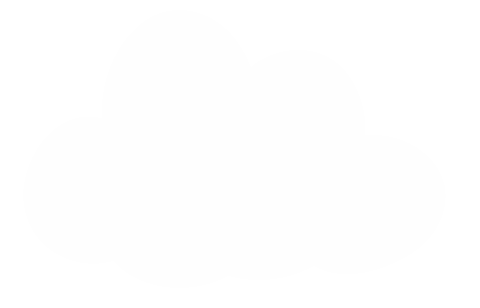 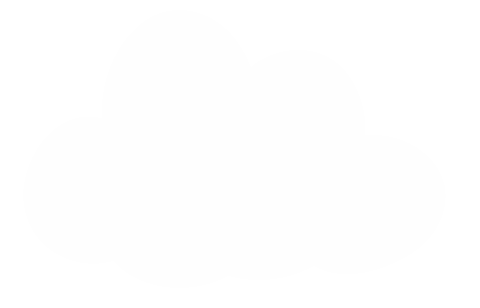 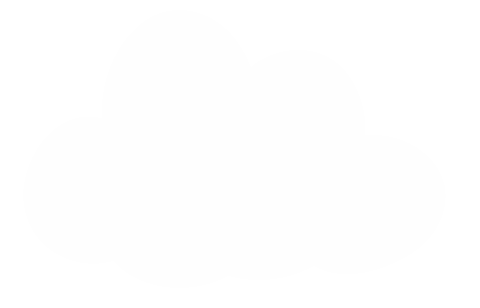 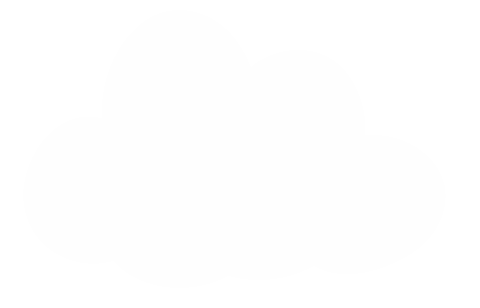 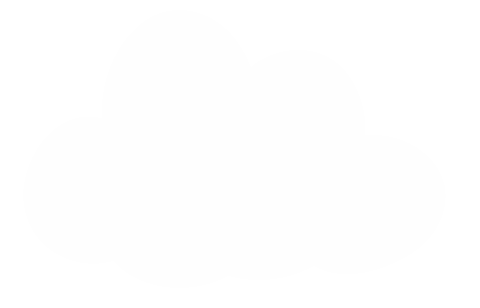 c) Giá trị của biểu thức 12 639 – 8 254 + 2 000 là:
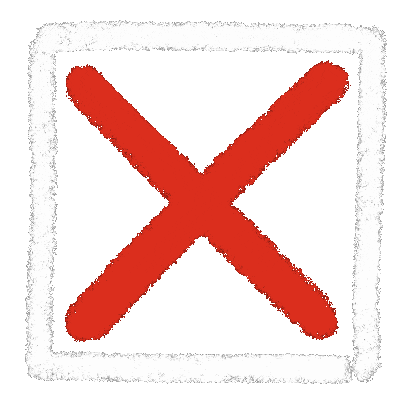 A. 4 385
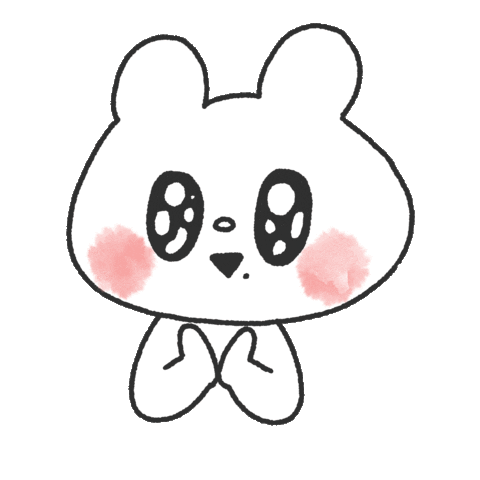 B. 6 385
C. 6 485
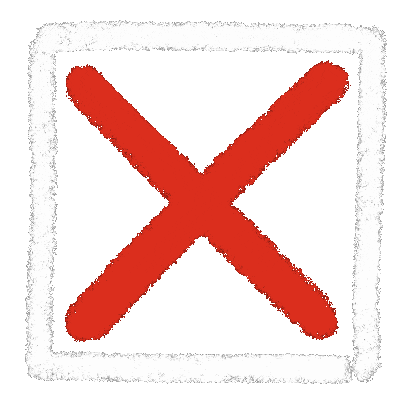 D. 2 385
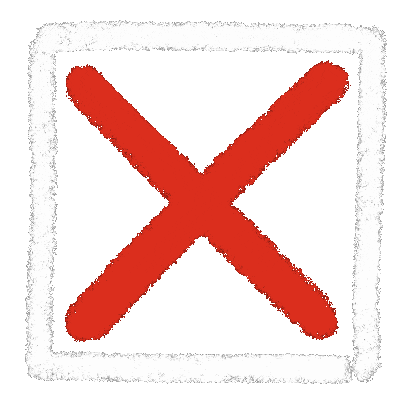 3
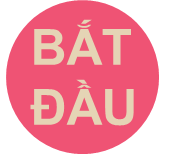 2
4
5
1
[Speaker Notes: Xin chào quý thầy cô đã quan tâm đến sản phẩm của em ạ!
Game trắc nghiệm có 3 ý A, B, C.
Quý thầy cô sẽ gõ đáp án đúng vào ô CORRECT ANSWER, đáp án sai vào ô WRONG ANSWER.]
Bài tập 3: Đ, S?
a. Đường đi từ cổng công viên đến vườn thú gần hơn đến rạp xiếc. 
b. Đường đi từ cổng công viên đến vườn thú xa hơn đến rạp xiếc.
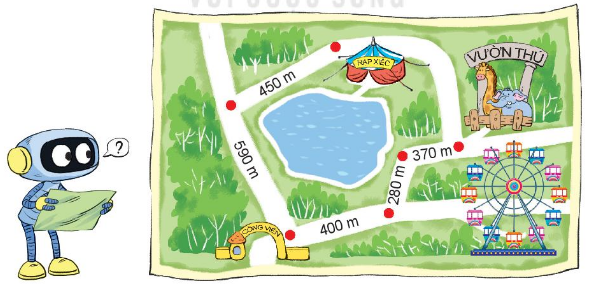 Gợi ý:
Để điền Đ, S thích hợp và ô trống, ta phải:
Tính độ dài hai quãng đường 
So sánh khoảng cách đó.
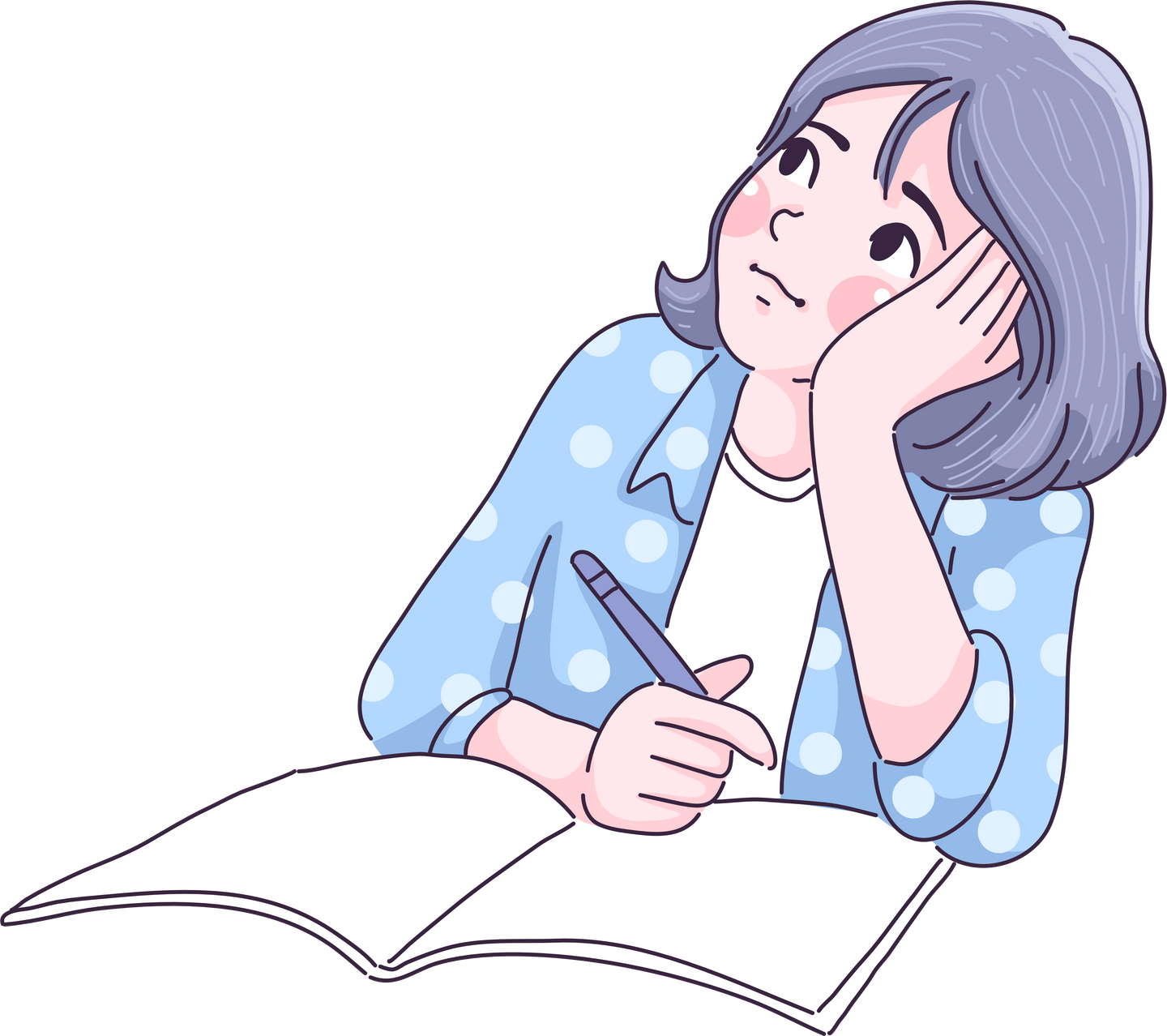 Quãng đường từ công viên đến rạp xiếc là: 
590 + 450 = 1 040 m
Quãng đường từ cổng công viên đến vườn thú là: 
400 + 280 + 370 = 1 050m.
Ta thấy: 1 040 m < 1 050 m.
Kết quả:		a. Đ			b. S
VẬN DỤNG
Bài tập 4: Một trung tâm y tế dự phòng đã nhập về 35 800 liều vắc-xin COVID-19. Đợt thứ nhất dùng hết 16 400 liều vắc-xin, đợt thứ hai dùng hết 7 340 liều vắc-xin. Hỏi sau hai đợt sử dụng, trung tâm ý tế đó còn lại bao nhiêu liều vắc-xin COVID-19?
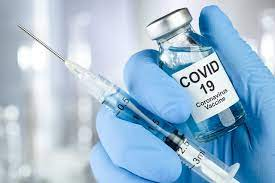 Tóm tắt
Có: 35 800 liều vắc-xin
Đợt thứ nhất: 16 400 liều
Đợt thứ hai: 17 340 liều
Còn lại: ..?.. liều.
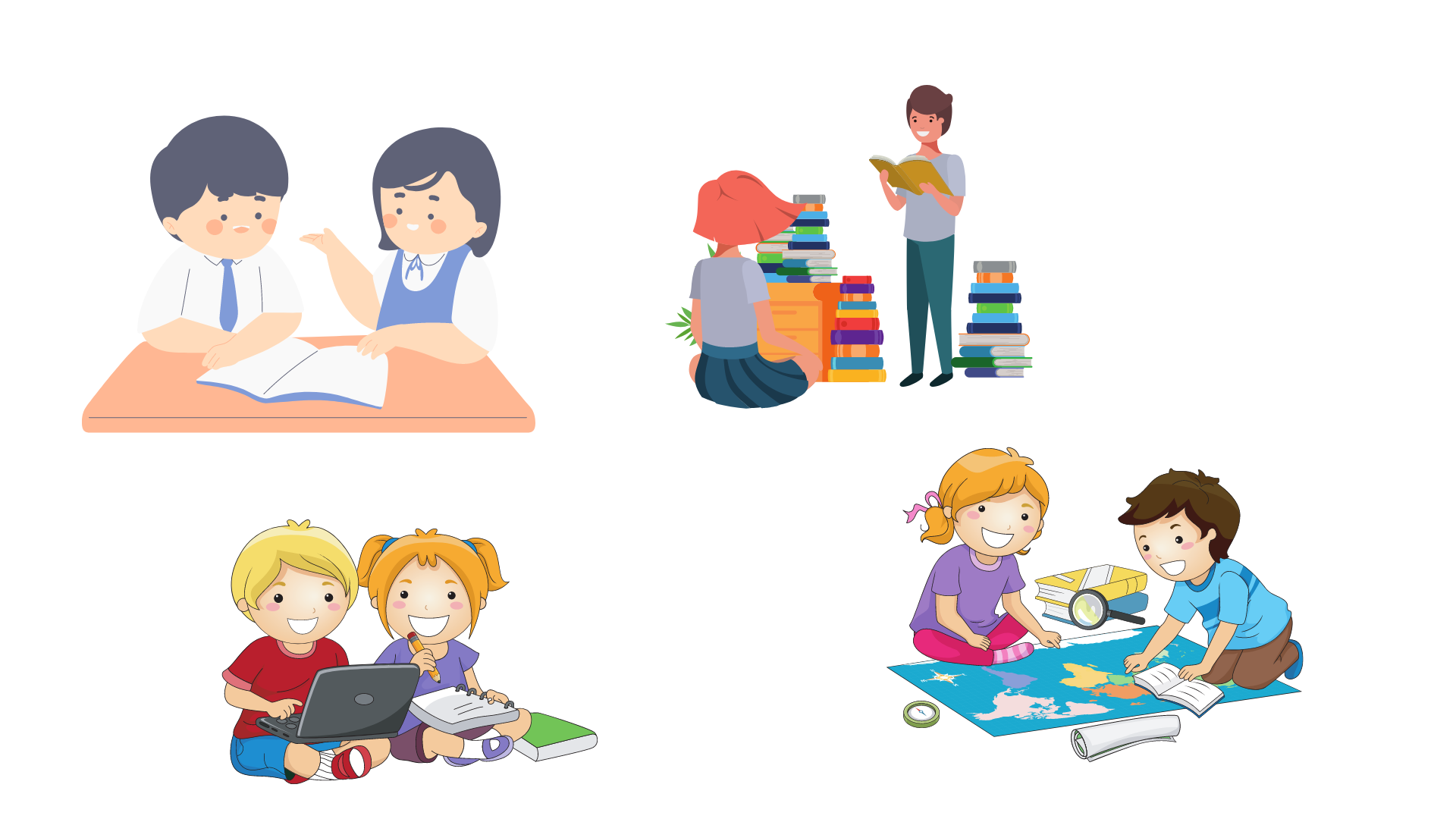 Bài giải
Cách 1: Số liều vắc-xin Covid-19 dùng trong cả hai đợt là:
16 400 + 17 340 = 33 740 (liều)
Số liều vắc-xin Covid-19 còn lại là:
35 000 – 33 740 = 1 260 (liều)
Đáp án: 1 260 liều vắc-xin Covid 19
Cách 2: Số liều vắc-xin Covid 19 còn lại sau đợt dùng thứ nhất là:
35 000 – 16 400 = 18 600 (liều)
Số liều vắc-xin Covid-19 còn lại:
18 600 – 17 340 = 1 260 (liều)
Đáp số: 1 260 liều vắc-xin Covid 19
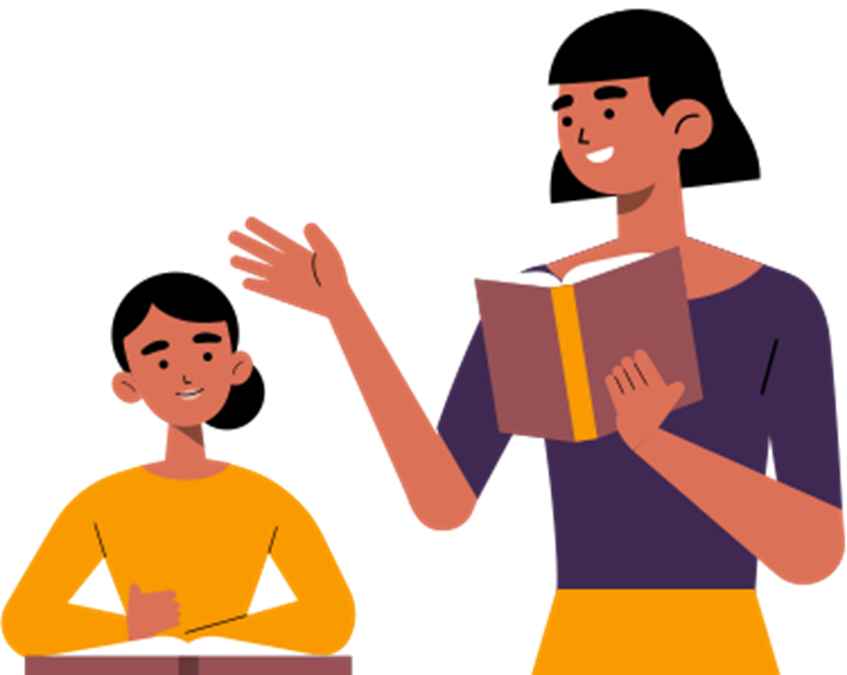 Bài tập 5: Vua Lý Thái Tổ hạ Chiếu dời kinh đô từ Hoa Lư (nay thuộc tỉnh Ninh Bình) về thành Đại La và đổi tên thành Thăng Long (nay thuộc Thủ đô Hà Nội) vào năm 1010. Hỏi đến năm nay, Chiếu dời đô của vua Lý Thái Tổ đã được bao nhiêu năm?
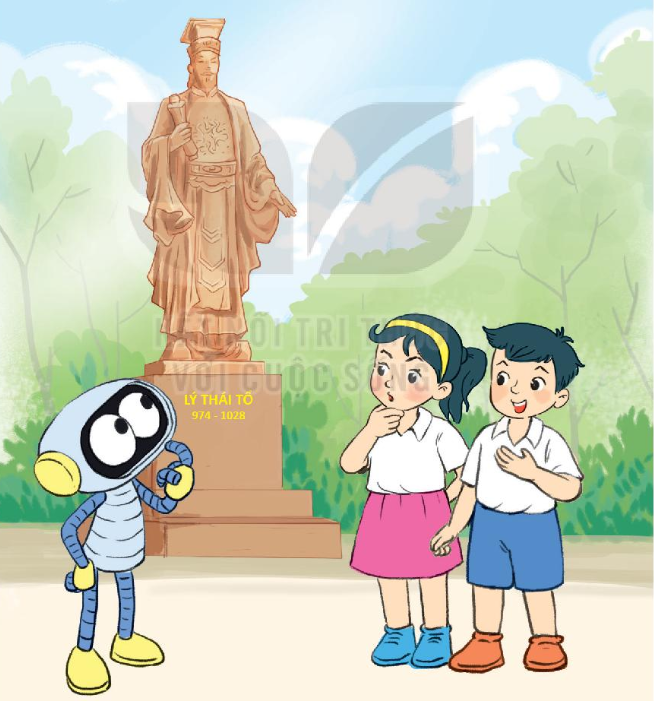 Tóm tắt
Chiếu dời kinh đô: vào năm 1010.
Đến năm nay, Chiếu dời kinh đô đã được ..?.. năm.
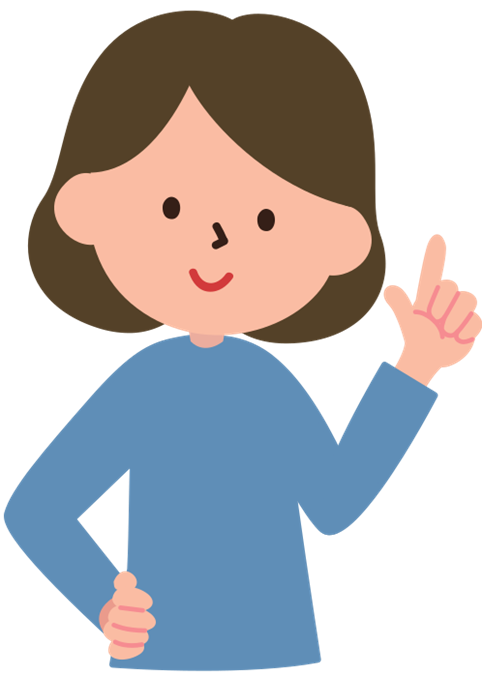 Bài giải
Năm nay là năm 2023
Đến năm nay, Chiếu dời đô của vua Lý Thái Tổ đã được số năm là:
2 023 – 1 010 = 1 013 (năm)
Đáp số: 1 013 năm
HƯỚNG DẪN VỀ NHÀ
01
02
03
Hoàn thành bài tập trong SBT
Ôn lại kiến thức đã học
Đọc và chuẩn bị trước bài mới
CẢM ƠN CÁC EM 
ĐÃ CHÚ Ý LẮNG NGHE